Élettan, kórélettan I.
6. Szívműködés II.
PÓHR Kitti MsC.
Szakoktató, koordinátor
Szülésznő BsC.
Epidemiológus MsC.
Mentőtiszt hallgató
Gyors, platóval rendelkező akciós potenciál
pitvar sejtjeiben, a His-kötegben, a Tawara-szárakban, a Purkinje-rostokban és a kamraizomzat sejtjeiben keletkezik
öt szakaszra osztható  - 0-4-ig jelöljük 
	0. szakasz - gyors depolarizáció 
	1. szakasz - részleges, átmeneti repolarizáció 
	2. szakasz - plató fázis
	3. szakasz – repolarizáció
	4. szakasz - nyugalmi fázis
Gyors, platóval rendelkező akciós potenciál
4. nyugalmi fázis - nyugalmi membrán potenciál - kifelé irányuló „anomáliás” K+-csatornák - K+ ionok áramlanak ki a sejt belsejéből - K+-áram→sejt belseje negatívabb lesz a külső térhez képest

0. gyors depolarizáció - szomszédos sejten kialakult akciós      potenciál → gyors, feszültségfüggő Na+-csatornák nyílnak meg - Na+ ionok áramlanak a sejtbe - Na+-áram – depolarizáció (A feszültségfüggő Na+-csatornák megnyílásával egyidőben csökken a K+-áram, mert zárulnak a K+-csatornák.)

1. részleges, átmeneti repolarizáció  - zárulnak a Na+-csatornák, tranziens, kifelé vezető K+-csatornák nyílnak meg - K+ ionok áramolnak ki a sejtekből - tranziens, kifelé irányuló K+-áram

2. plató fázis - L-típusú feszültségfüggő Ca2+-csatornák - befelé áramló Ca2+ ionok - befelé irányuló Ca2+-áram. A befelé irányuló Ca2+-áram miatt a sejtmembrán tartósan depolarizált állapotban marad, ez a plató szakasz. A plató fázisban a kifelé irányuló K+-áram és a befelé irányuló Ca2+-áram közel azonos mértékű.

3. repolarizáció - késői K+-csatornák nyílnak ki→plató fázis átmegy a repolarizáció fázisába - K+ kiáramlás nagyobb mértékű, mint a Ca2+ beáramlás. A korábbiakban megnyíló Ca2+-csatornák zárulnak is. Kellő mértékű repolarizáció következtében nyílnak ki az „anomáliás” K+-csatornák→visszaalakul a nyugalmi membrán potenciál.
szívizom molekuláris mechanizmusa
https://www.youtube.com/watch?v=IMkHo11reWg
A szívizomsejt működése (1)- a kontrakció molekuláris mechanizmusa
a sejtmembrán kesztyűujjszerű betüremkedései – T-tubulusok a sejt belsejébe vezetik az akciós potenciált
a T-tubulusok közelében végződnek az L-tubulusok
az L-tubulusok kitágult részei a terminális ciszternák
a terminális ciszternákból az akciós potenciál hatására kiszabadulnak a Ca2+-ionok
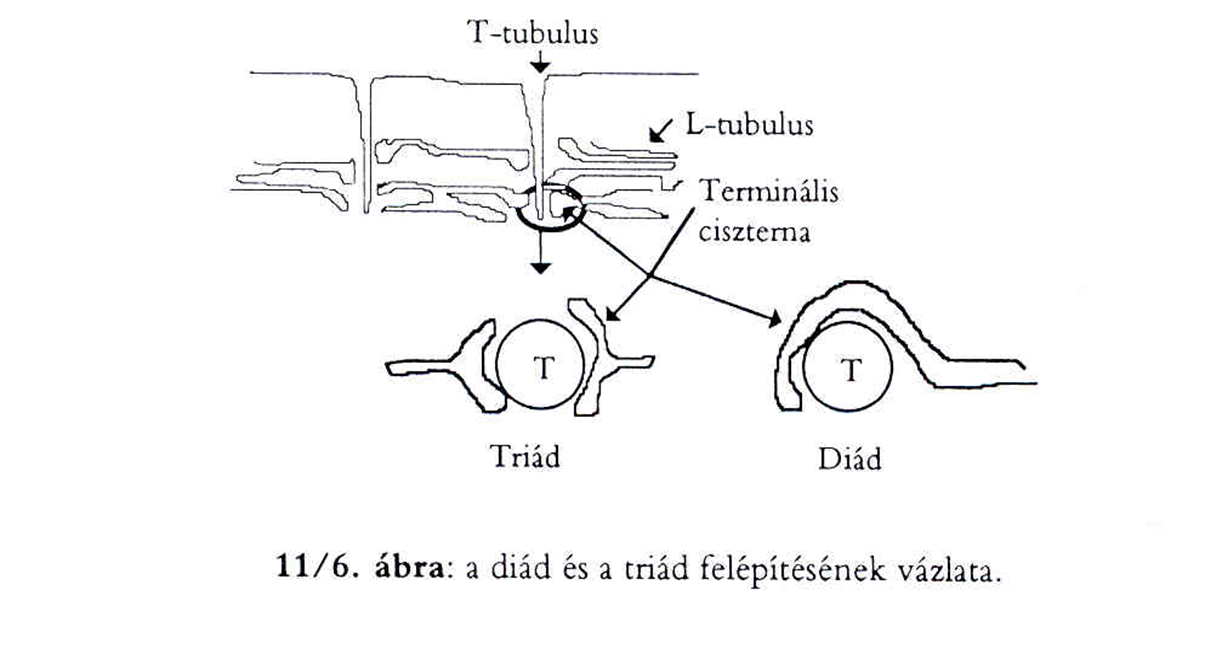 Ángyán
A szívizomsejt működése (2)- a kontrakció molekuláris mechanizmusa
szívizomsejt akciós potenciál
↓
feszültségfüggő, L-típusú Ca2+-csatornák kinyílnak (T-tubulus membránjában) - Ca2+ ionok beáramlanak
↓
Ca2+ ionok koncentrációja emelkedik
↓
kinyílnak a SR rianodin szenzitív Ca2+-csatornái - 
a Ca2+ indukálta Ca2+ felszabadulás
↓
miofilamentumokhoz jut a Ca2+
↓
↓
troponinC megköti
↓
troponinC ezt követően konformációváltozáson megy át
↓
megváltozik a tropomiozinnal való kölcsönhatása is
↓
tropomiozin az aktin csavarodásának árkában elmozdul
↓
az aktin kötőhelyek szabaddá válnak
↓
miozin fejek kötődnek be - aktomiozin kereszthíd
↓
miozin fejről leválik az Pi és az ADP is → a miozin fej billen
↓
A billenés következtében elmozduló miozin fejek magukkal húzzák az aktin filamentumot, ezt a folyamatot nevezzük csúszófilamentum-mechanizmusnak.
a sejtmembrán kesztyűujjszerű betüremkedései – T-tubulusok a sejt belsejébe vezetik az akciós potenciált
a T-tubulusok közelében végződnek az L-tubulusok
az L-tubulusok kitágult részei a terminális ciszternák
a terminális ciszternákból az akciós potenciál hatására kiszabadulnak a Ca2+-ionok
szívizomsejt akciós potenciál
↓
feszültségfüggő, L-típusú Ca2+-csatornák kinyílnak (T-tubulus membránjában) - Ca2+ ionok beáramlanak
Ca2+ ionok koncentrációja emelkedik
↓
kinyílnak a SR rianodin szenzitív Ca2+-csatornái -
a Ca2+ indukálta Ca2+ felszabadulás
↓
miofilamentumokhoz jut a Ca2+
↓
troponinC megköti
↓
troponinC ezt követően konformációváltozáson megy át
↓
megváltozik a tropomiozinnal való kölcsönhatása is
↓
tropomiozin az aktin csavarodásának árkában elmozdul
↓
az aktin kötőhelyek szabaddá válnak
miozin fejek kötődnek be - aktomiozin kereszthíd
miozin fejről leválik az Pi és az ADP is → a miozin fej billen
A billenés következtében elmozduló miozin fejek magukkal húzzák az aktin filamentumot, ezt a folyamatot nevezzük csúszófilamentum-mechanizmusnak.
szívműködés szabályozása
A szívműködés szabályozása - 2. reflexes
különböző helyeken elhelyezkedő receptorok vesznek részt -> szívreflexek serkentik vagy gátolják a szívműködést: 
kemoreceptorok - az oxigén tenzió csökkenésére érzékenyek
baroreceptorok - nyomásváltozásra érzékeny receptorok ->  Magas nyomású baroreceptorok: sinus caroticus → n. glossopharyngeus és aortaív → n. vaguson keresztül a központba (nem közvetlenül a nyomást érzékelik, hanem a nyomás hatására bekövetkező feszülést → a baroreceptorok aktivitása megnő, így az általuk leadott akciós potenciálhullám frekvenciája megnő)

a receptorok reflexogén zónákban vannak: 
glomus caroticum - kemoreceptorok 
sinus caroticus - baroreceptorok 
aortaív – kemo- és baroreceptorok
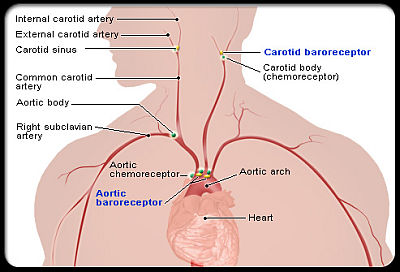 EKG megbeszélése
https://www.youtube.com/watch?v=ygsvAZVA6sc
Elektrokardiográfia - EKG
definíció: non-invazív diagnosztikai eljárás, mely a szív elektromos jelenségeit vizsgálja a szívizom összehúzódásakor keletkező elektromos feszültség regisztrálásával
az egyes hullámok a szívciklus adott szakaszait jelölik:
P-hullám: pitvar-systole, pitvari depolarzáció
PQ-szakasz: pitvar-kamrai átvezetés ideje - legfontosabb összetevője az AV-átvezetési idő
QRS-komplexum: kamra-systole, kamraizomzat depolarizációja (szívciklus szakaszok: izovolumetriás kontrakció és maximális és csökkent ejectio)
ST-szakasz: időben a kamrai akciós potenciál plató szakaszával esik egybe, feszültségkülönbség nem regisztrálható, így az ST-szakasz izoelektromos
T-hullám: kamra-diastole, a kamrai repolarizáció (a T-hullám pozitív, mert a repolarizáció terjedésének iránya a depolarizáció terjedésének irányával ellentétes)
Az egyes hullámok a szívciklus mely szakaszait jelölik?
 
P-hullám: pitvar-systole, pitvari depolarzáció
PQ-szakasz: pitvar-kamrai átvezetés ideje - legfontosabb összetevője az AV-átvezetési idő
QRS-komplexum: kamra-systole, kamraizomzat depolarizációja (szívciklus szakaszok: izovolumetriás kontrakció és maximális és csökkent ejectio)
ST-szakasz: időben a kamrai akciós potenciál plató szakaszával esik egybe, feszültségkülönbség nem regisztrálható, így az ST-szakasz izoelektromos
T-hullám: kamra-diastole, a kamrai repolarizáció (a T-hullám pozitív, mert a repolarizáció terjedésének iránya a depolarizáció terjedésének irányával ellentétes)